„Latviešu valodas apguve, lai sekmētu trešo valstu pilsoņu
iekļaušanos  darba tirgū
2”
(Nr.
)
PMIF/8/2019/3/01
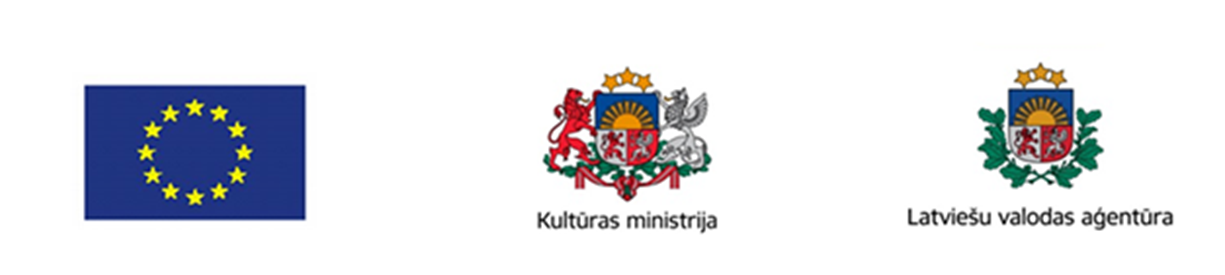 8. nodarbība
Cik ir pulkstenis?Cikos?
Nodarbību sagatavojusi Maija Berķe
LVA, 2020
Nodarbības tēma
Pulksteņa laiks
Cik ir pulkstenis?
	Skaitļa vārds
	
Cikos? 
	Skaitļa vārds lokatīvā
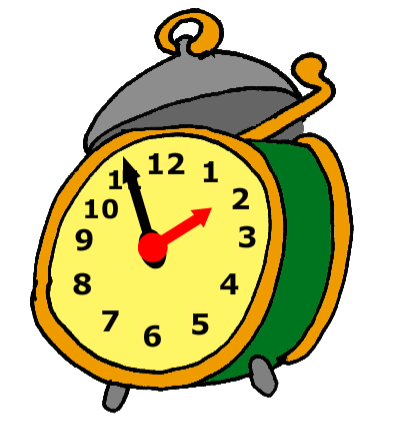 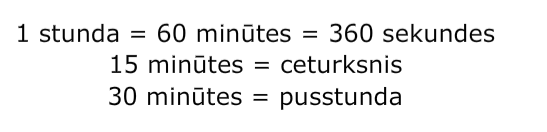 Sk. arī https://maciunmacies.valoda.lv/speles/eapmaciba2/06/RU_02.htm
Cik ir pulkstenis? Pulkstenis ir...
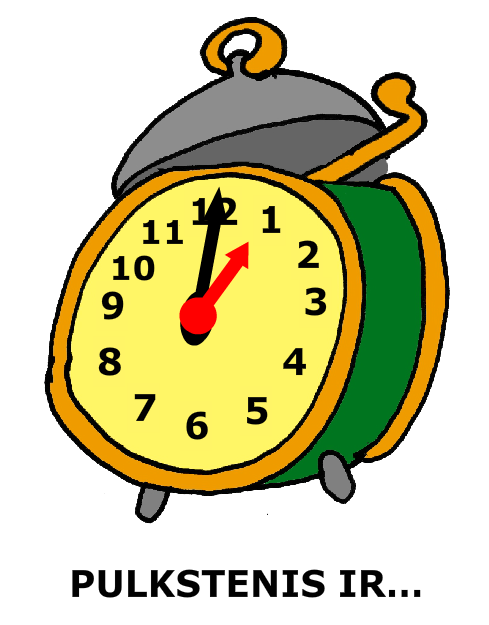 13.00
Pulkstenis ir viens dienā = 
		trīspadsmit.
01.00
Pulkstenis ir viens naktī.
14.00
Pulkstenis ir divi dienā = 
		četrpadsmit.
02.00
Pulkstenis ir divi naktī.
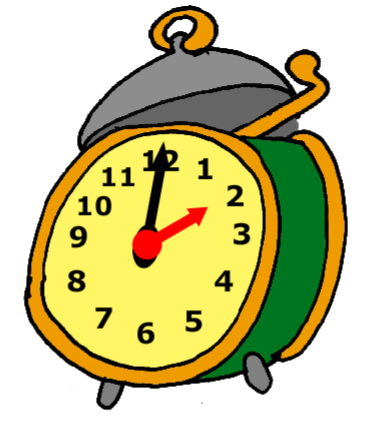 Sk. arī https://maciunmacies.valoda.lv/speles/eapmaciba2/06/RU_03.htm
Cik ir pulkstenis? Pulkstenis ir...
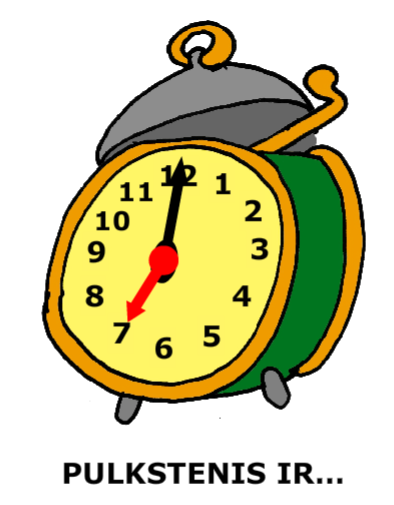 07.00
Pulkstenis ir septiņi                                                      		rītā/no rīta.
12.30
Pulkstenis ir divpadsmit
un trīsdesmit minūtes =
		pusviens dienā.
19.00
Pulkstenis ir deviņpadsmit =  
		septiņi vakarā.
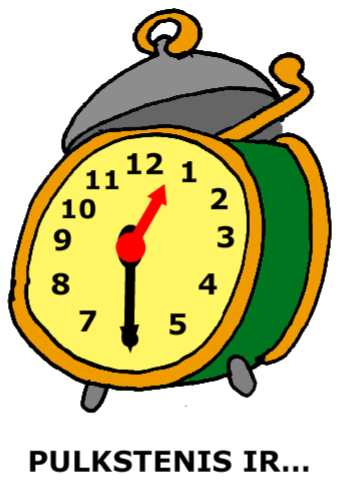 Sk. arī https://maciunmacies.valoda.lv/speles/eapmaciba2/06/RU_03.htm
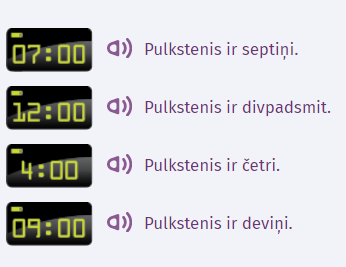 Sk. arī https://elaipa.lv/materials/A1/8AC843A1-8BDF-1FE5-62D7-FFE7E4035D25
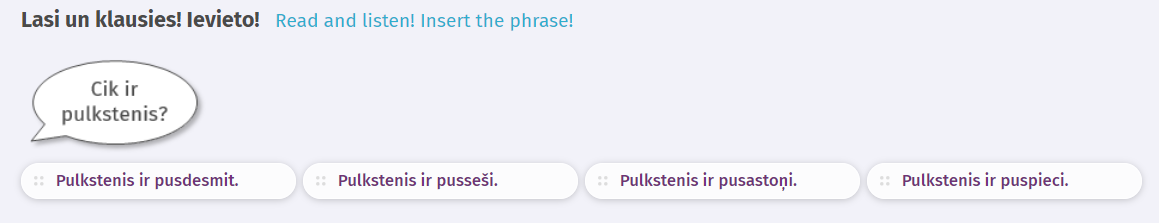 Sk. arī https://elaipa.lv/materials/A1/8AC843A1-8BDF-1FE5-62D7-FFE7E4035D25
Cik ir pulkstenis?
13.01      trīspadsmit un viena minūte  =
               viens un viena minūte dienā
07.05      septiņi un piecas minūtes rītā
14.23      četrpadsmit un divdesmit trīs
               minūtes = divi un divdesmit trīs
		minūtes dienā
19.52    deviņpadsmit un piecdesmit divas 
             minūtes = septiņi un 52 min vakarā
Cik ir pulkstenis?
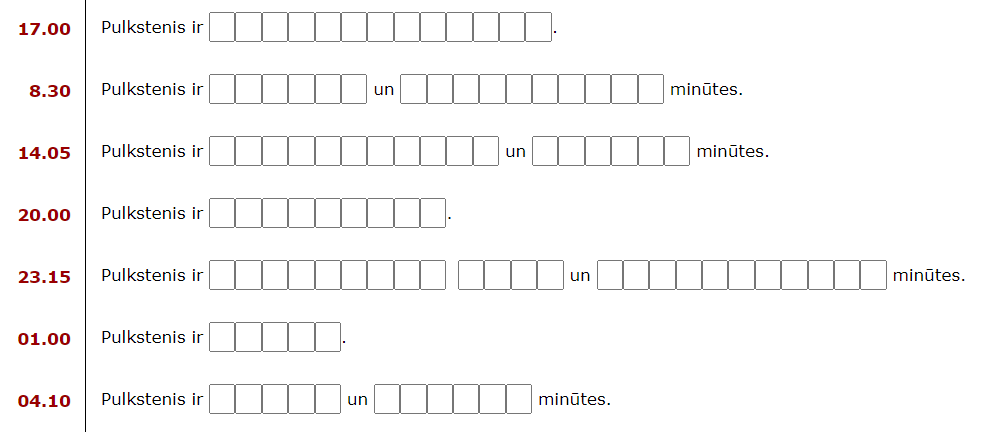 Sk. arī: https://maciunmacies.valoda.lv/speles/eapmaciba2/06/RU_Uzd_4.htm
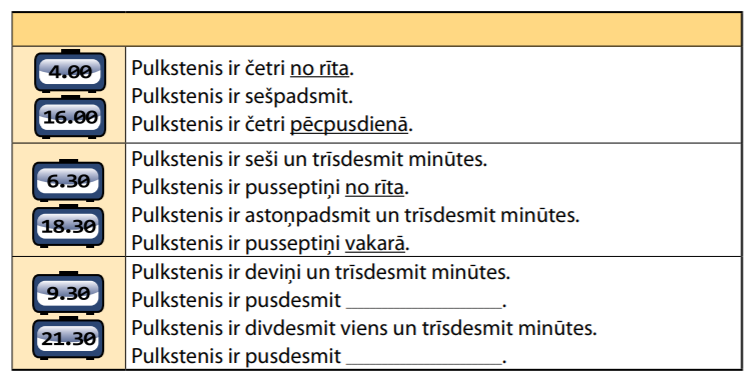 Pasaki, cik ir pulkstenis?
9.25                8.30                 9.20
11.30             14.05               16.30
18.10             19.15               23.18
06.12             10.23               13.45
21.02              12.32              17.06
05.51              16.38              15.19
19.12              22.47              13.01
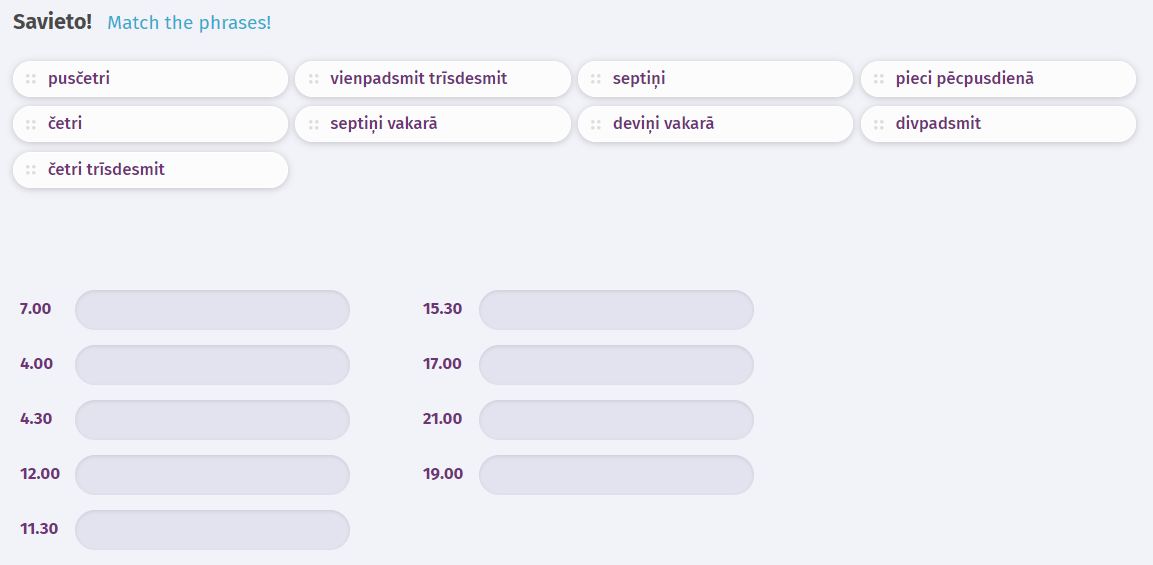 Sk. arī https://elaipa.lv/materials/A1/4AB5D93C-0179-A52E-40C5-08C5BCE0082E
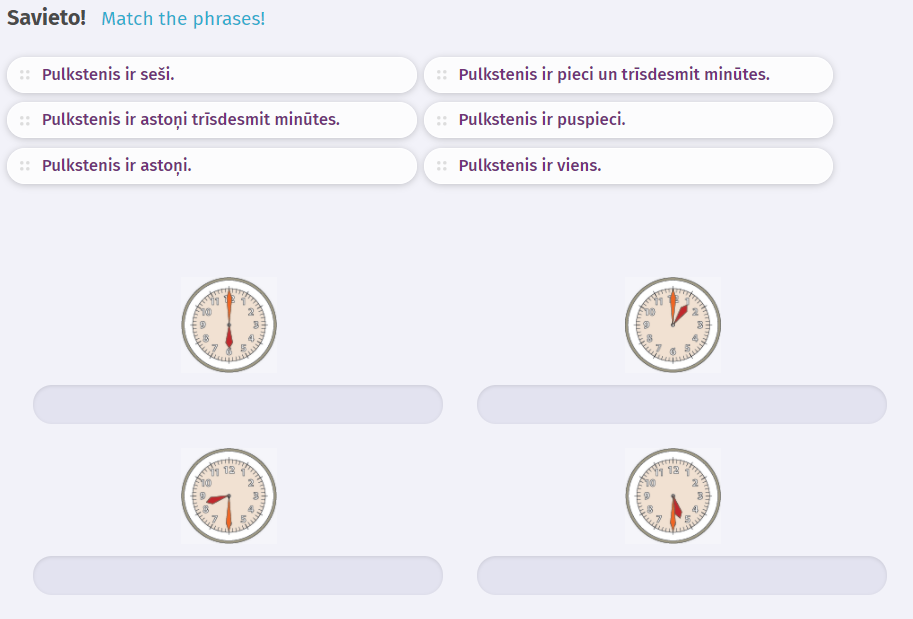 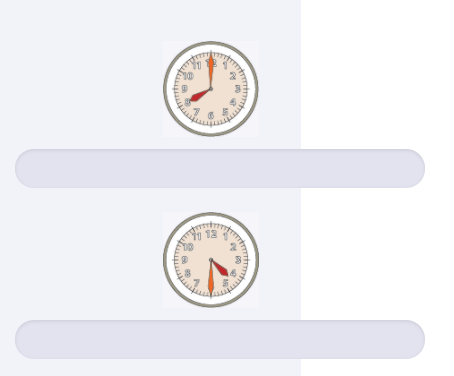 Sk. arī https://elaipa.lv/materials/A1/89E9998C-6A03-2C19-20A0-420CF5C195E0
Cik?
Cikos?
07.00   septiņi               septiņos
09.30 pusdesmit            pusdesmitos
          deviņi un             deviņos un     
  trīsdesmit minūtes       trīsdesmit minūtēs
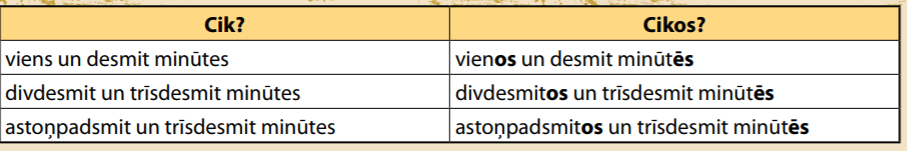 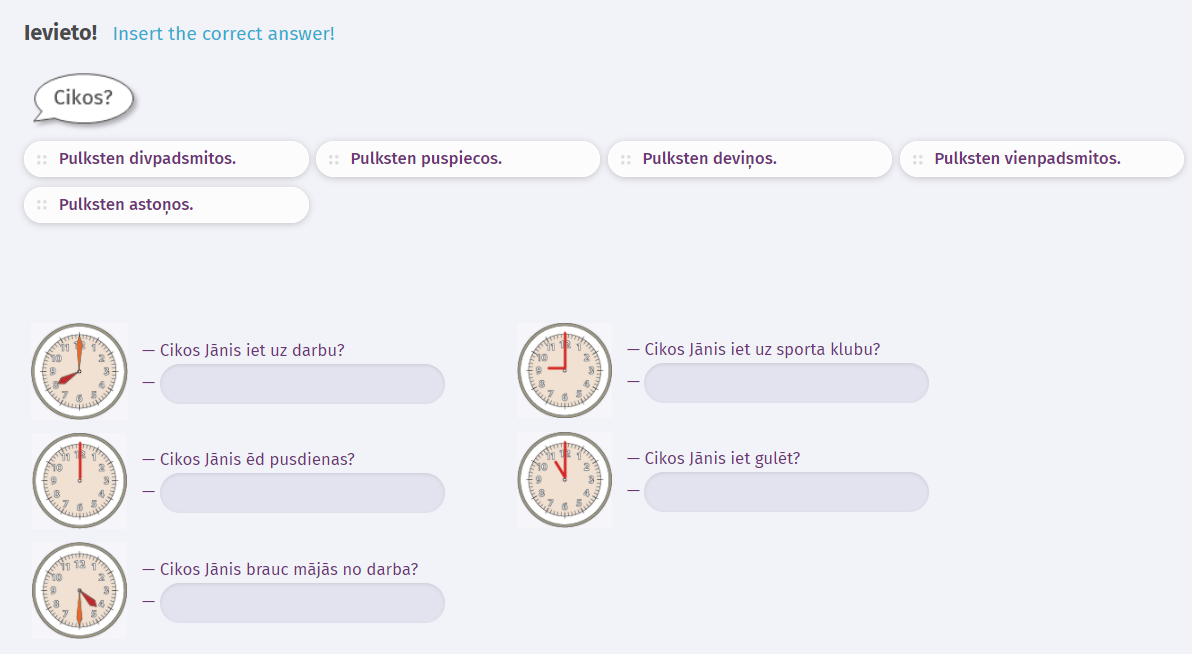 Sk. arī https://elaipa.lv/materials/A1/796CC09E-1D68-7E4D-2428-03D8C51478C3
Pasaki, cikos?
9.25                8.30                 9.20
11.30             14.05               16.30
18.10             19.15               23.18
06.12             10.23               13.45
21.02              12.32              17.06
05.51              16.38               15.19
19.12              22.47                13.01
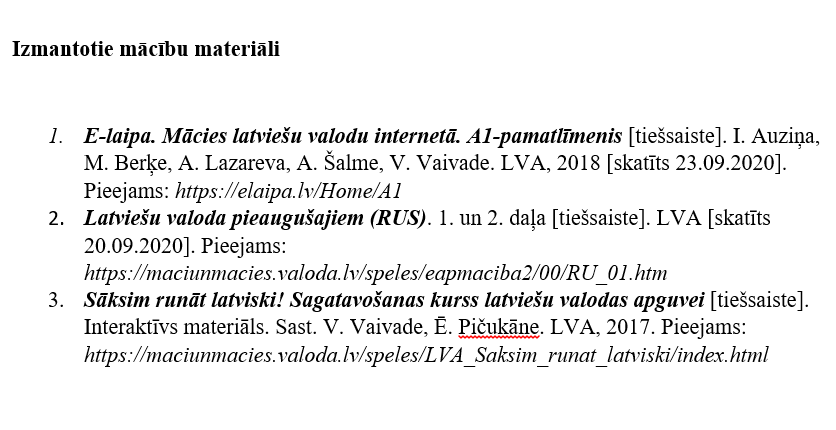 Projekta mērķis: nodrošināt mūsdienīgu un daudzveidīgu latviešu valodas un integrācijas jautājumu apguvi trešo valstu pilsoņiem (un citām personām, kuras likumīgi uzturas Latvijas teritorijā) turpmākas izglītības ieguves, ikdienas saskarsmes un darba tirgus vajadzībām.
Projekts „Latviešu valodas apguve, lai sekmētu trešo valstu pilsoņu iekļaušanos darba tirgū 2” (Nr. PMIF/8/2019/3/01)